«Воспитание культурно- гигиенических навыков у детей раннего возраста в процессе умывания»
Автор: Шмелева Елена Валентиновна 
Воспитатель высшей квалификационной категории
МБДОУ д/с №3
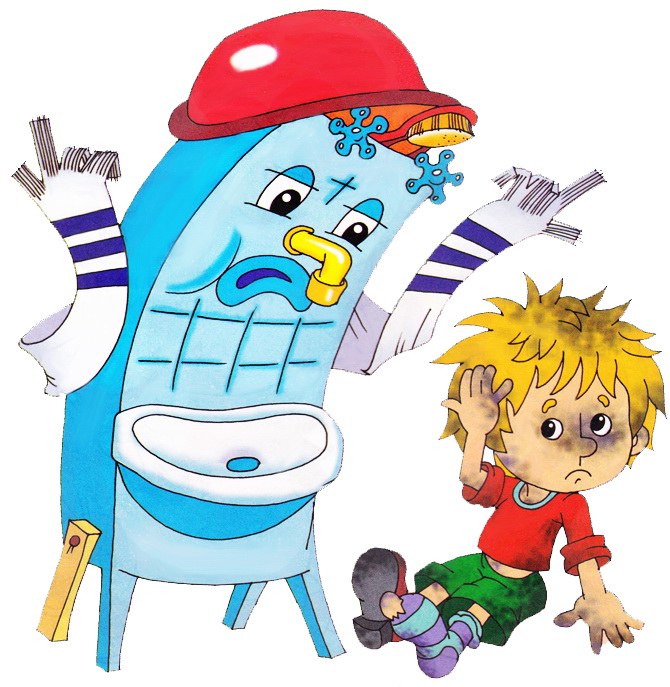 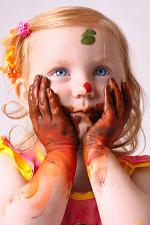 Если пачкаются ручки, нос и щечки, даже рот?! Кто поможет нам умыться, чище стать за 5 минут!
Лейся, чистая водичка,Ты умой мне чисто личико!Шейку, ручки умывай! Ничего не забывай!
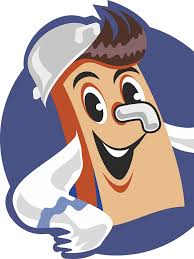 Закатаем рукава,
Открываем кран- вода!!! 
Руки надо 
чисто мыть,Рукава нельзя
 мочить!!!
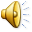 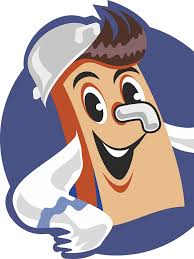 Водичка – водичка,             Умой наше  личико,             Чтобы глазки блестели,             Чтобы щёчки краснели,             Чтоб кусался зубок,             Чтоб смеялся роток.
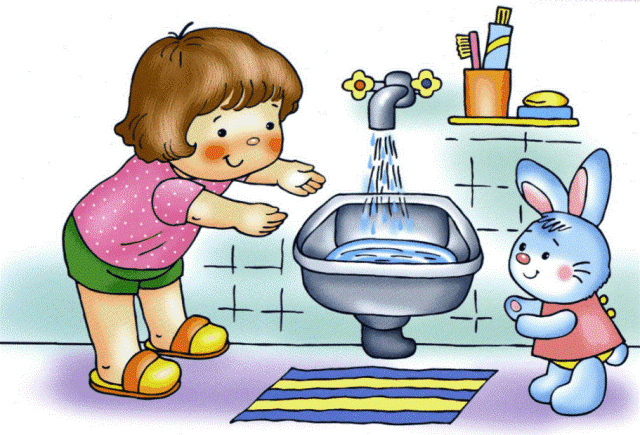 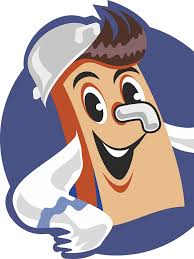 Ускользает, как живое,
Но не выпущу его я! 
Дело ясное вполне, 
Пусть отмоет руки мне!!!
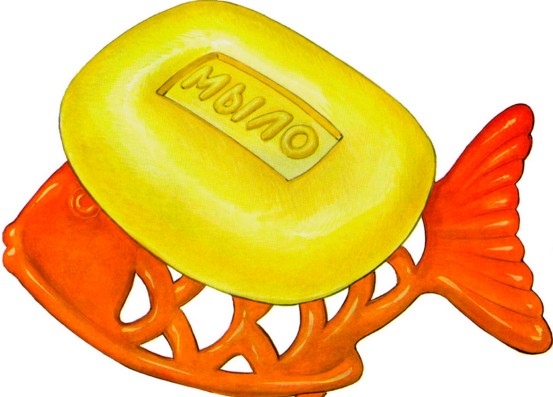 Мылом, мылом чисто мойся,Ни о чем не беспокойся.Мыло не кусается, просто умывается.
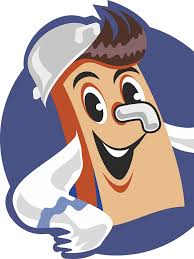 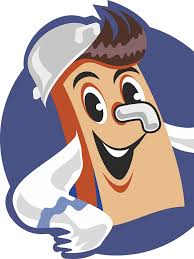 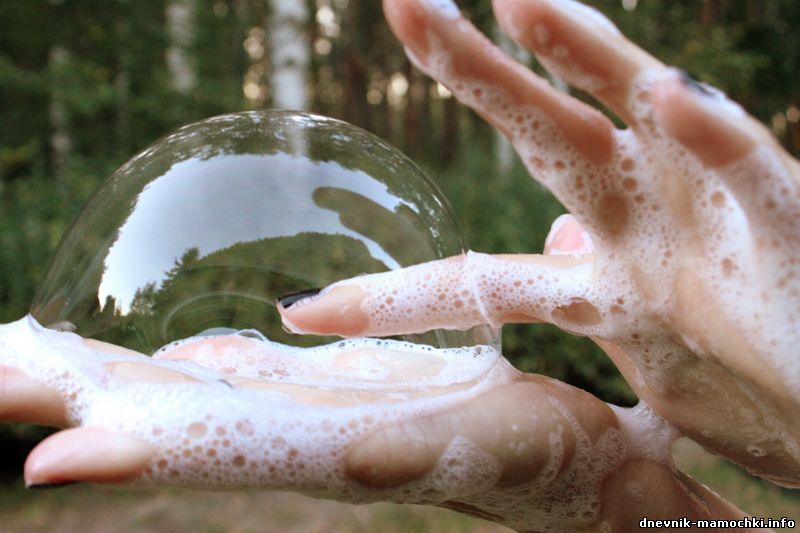 Стали чистыми ладошки, их стряхнём сейчас немножко!
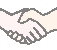 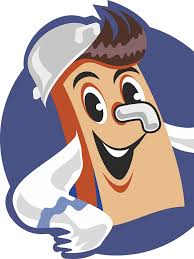 Чистое и гладкое, Махровое и мягкое,Помогает вытираться,Нам сухими оставаться!
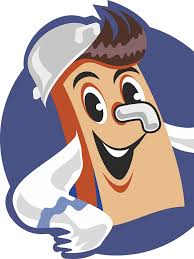 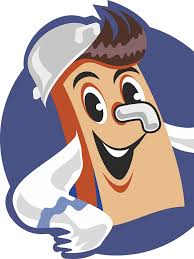 Спасибо за внимание!!!
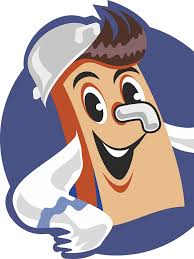 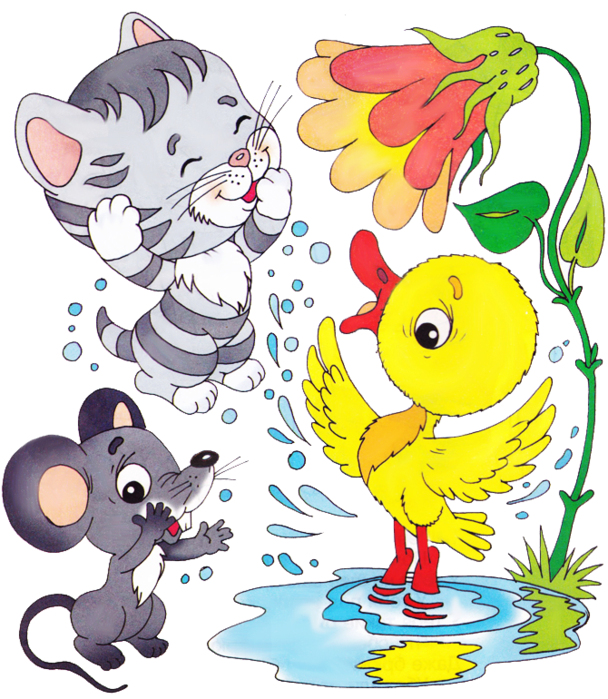